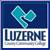 Writing Competency Exam REVIEW
Illustration
Process-Analysis
Division/Classification
Comparison/Contrast
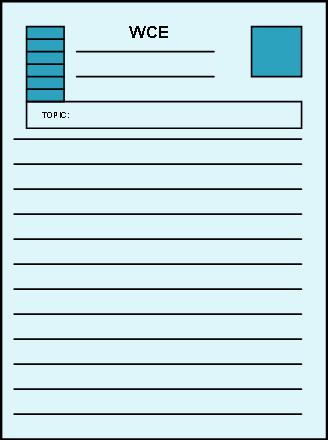 Stephen A. Housenick, PhD
May 27, 2009
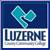 2
WCE PROMPT
Automobiles play a significant part in the daily lives of students at a commuter college such as Luzerne County Community College.
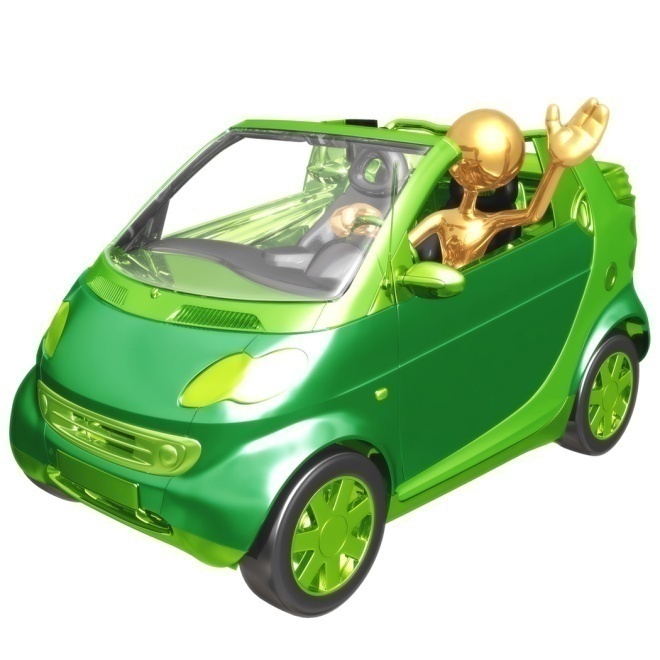 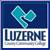 ILLUSTRATION
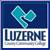 4
ILLUSTRATION
Writers employ various means of evidence 
(especially EXAMPLES)
To support a specific claim
That is clearly stated in the Thesis Statement.
This evidence is arranged Emphatically.
And introduced with Transitions
For instance, For example.
This Rhetorical Strategy allows writers 
to move from the abstract to the concrete
to write across the curriculum.
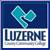 5
ILLUSTRATION + CARS
10 Reasons to Buy Hybrids
They are fuel efficient.
They are run by a gasoline engine and acceleration is run by an electric motor.
The batteries of the electric motor use the kinetic energy produced from braking to recharge. Automatically.
Hybrid cars produce fewer emissions and better mileage.
Tires of hybrid cars are made of special rubber designed to reduce friction.
Hybrid cars have high-capacity batteries and can run the car when necessary.
Hybrid cars are made of lightweight materials.
Variety:  Many manufacturers produce hybrid cars (Ford, Toyota, Honda, Chevrolet, and GMC).
The US government gives tax breaks to hybrid owners.
Hybrid cars help the environment.
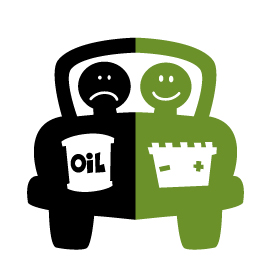 www.articlealley.com/article_3512_31.html
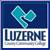 6
ILLUSTRATION + CARS
Reasons to Buy a Honda Accord
Interior Space:
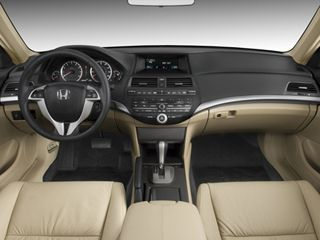 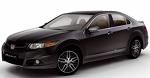 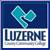 7
ILLUSTRATION + CARS
Reasons to Buy a Honda Accord
Sound System:
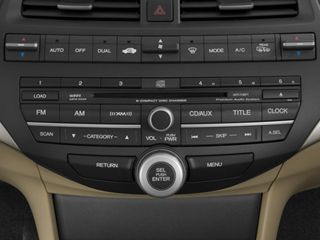 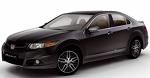 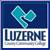 8
ILLUSTRATION + CARS
Reasons to Buy a Honda Accord
Engine Size:
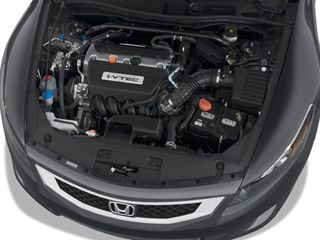 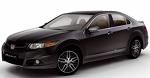 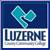 9
ILLUSTRATION + CARS
Reasons to Buy a Honda Accord
Trunk Space:
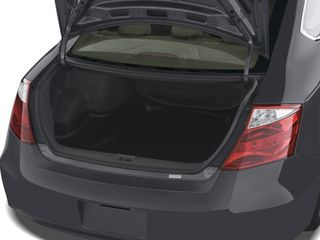 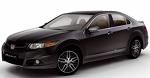 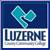 10
ILLUSTRATION + CARS
Reasons to Buy a Honda Accord
Brand Recognition:
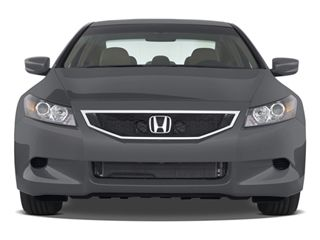 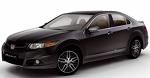 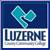 11
ILLUSTRATION + CARS
Reasons to Buy a Honda Accord
Price:


$24, 505
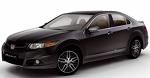 www.edmunds.com
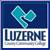 PROCESS-ANALYSIS
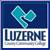 13
PROCESS-ANALYSIS
The careful, detailed explanation 
of a particular procedure.
Writers discuss it step by step.
Writers presume the reader knows little of the process. 
Writers use transitions
first, next, then
after, before
Writers arrange the steps chronologically.
By time, instead of by logic 
Writers ask:  Can the reader do it?
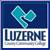 14
PROCESS-ANALYSIS + CARS
How to:
Buy a (new/used) car
Select car insurance
File an accident claim
Wash a car
Detail a car
Change a tire
Change the oil
Change the wiper blades
Change the spark plugs
Change brake pads
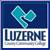 15
PROCESS-ANALYSIS + CARS
How to Change a Flat Tire
1
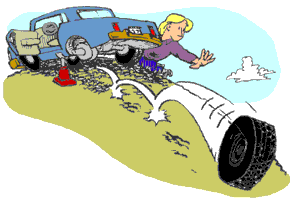 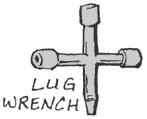 2
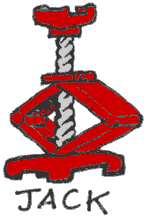 3
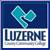 16
PROCESS-ANALYSIS + CARS
How to Change a Flat Tire
4
5
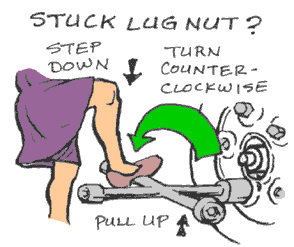 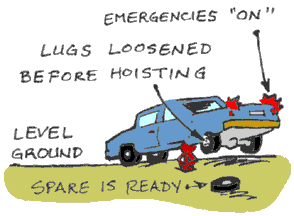 6
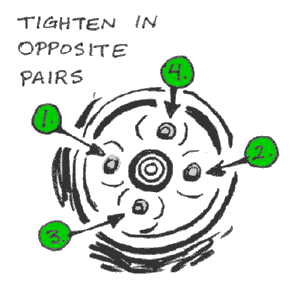 www.americredit.com/.../Learn2ChangeFlatTire.htm
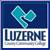 DIVISION-CLASSIFICATION
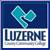 18
DIVISION-CLASSIFICATION
Division separates a topic into 
Roles 
Subgroups or Subdivisions
“1 into many”

CLASSIFICATION groups into
Types or Groups
Classes or Categories
“Many into 1”
 
Writers use examples to support the division or classification:
specific people, instances, events, details
Writers set up each example with appropriate transitions. 
Writers arrange paragraph topics emphatically.
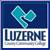 19
DIVISION + CARS
Division
roles your car plays in your life
parts of an engine
exhaust system components
subgroups of a specific type of car
subdivisions of the SUV genre
subdivisions of the mid-size vehicle
4-Door Sedans
2-Door Coupes
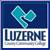 20
CLASSIFICATION + CARS
Classification 
types of cars in the LCCC parking lot 
types of cars college students typically drive
types of cars you have owned or driven
types of drivers (witnessed while driving to school in the morning)
types of roads
types of auto-related responsibilities
types of auto-related problems
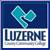 21
CLASSIFICATION + CARS
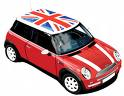 Mini
Sub-Compact
Compact
Mid-Size
Luxury
Sports
Convertible
Mini-Van
Van
Crossover
Sports Utility Vehicle
Pickup Truck
Hybrids
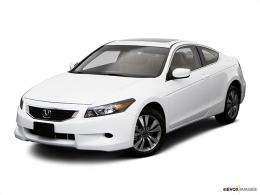 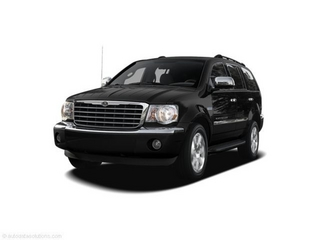 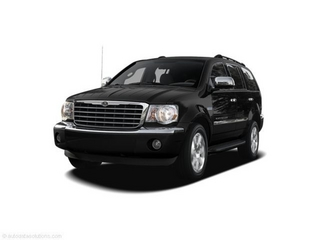 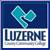 22
CLASSIFICATION + CARS
Tricked-Out Trucks
Junk Mobiles
Off-Road Monsters
Mom’s Taxis
Classics
Family Cars
Bondo Buggies
Vin Diesels
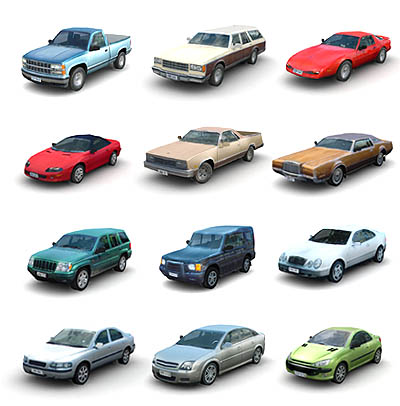 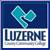 COMPARISON-CONTRAST
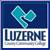 24
COMPARISON-CONTRAST
To compare OR contrast 
Comparison    (similarities)
Contrast        (differences)
2 subjects
Writers employ various means of evidence.
Writers clearly state in the Thesis Statement the points of comparison or contrast.
Writers effectively and strategically employ one of two ORGANIZATIONAL METHODS:
point-by-point-by-point method  
subject-by-subject method
Writers use appropriate transitions.
Writers emphatically arrange evidence.
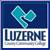 25
COMPARISON-CONTRAST + CARS
2 dealerships
2 manufacturers
2 insurance plans or companies
2 repair shops
2 drivers
2 vehicles 
from the same year
from the same class
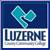 26
COMPARISON-CONTRAST + CARS
2009 Honda Accord EX & 2009 Pontiac G6
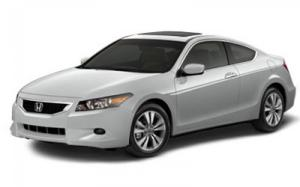 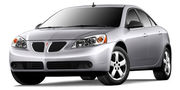 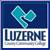 27
COMPARISON + CARS
2009 Honda Accord EX & 2009 Pontiac G6
Standard Features (similarities):
Power Door Locks
Front-Wheel Drive
ABS
Cruise Control/Tilt Steering
Air Conditioning
3 Air Bags
General Pricing = @ $24,500
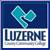 CONTRAST + CARS
2009 Honda Accord EX & 2009 Pontiac G6
2009 Honda Accord EX
Gas Mileage:
21/30
Interior Room:
seating for 5
AM/FM, CD = STD
Vehicle Stability Control System = STD
Sunroof = STD
2009 Pontiac G6
Gas Mileage:
18/29
Interior Room:
seating for 5
AM/FM, CD = N/A
Vehicle Stability Control System = N/A
Sunroof = N/A
WINNER
LOSER
28
www.edmunds.com
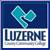 29
WCE REVIEW
Prompt:
Automobiles play a significant part in the daily lives of students at a commuter college such as Luzerne County Community College.
Approach it from one of these Rhetorical Strategies:
Illustration
Process-Analysis
Division/Classification
Comparison/Contrast
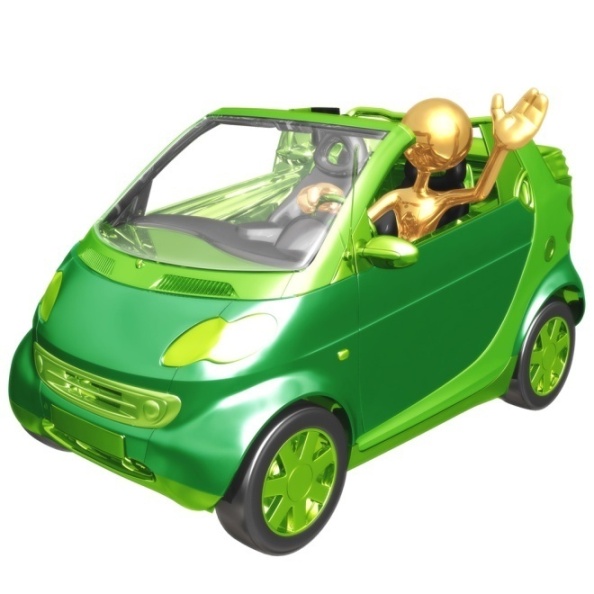 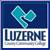 30
INFORMATION LITERACY
Quality Sources:
reliable, credible
professional
NO blogs, NO Wikipedia

Quality Vehicle-Related Sources:
Library’s Databases (EBSCO)
Edmunds or NADA or Kelley Blue Book
Consumer Reports
Car & Driver
Advance Auto Parts
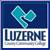 31
INFORMATION LITERACY
LINKS

Example & Contrast 
Consumer Reports through EBSCO
data @ Kelley Blue Book
Process 
Flat Tire @ You Tube
Car-Buying Advice from Edmunds.com
Classification:
Body styles @ NADA.com
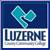 Writing Competency Exam REVIEW
Illustration
Process-Analysis
Division/Classification
Comparison/Contrast
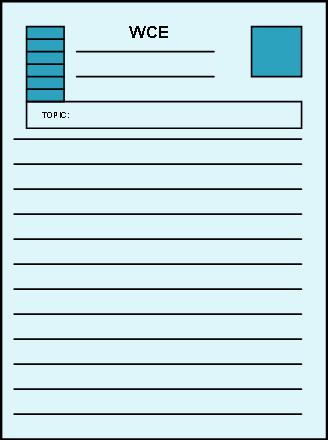 Stephen A. Housenick, PhD
May 27, 2009